mòi tªn	nÒn nhµ
¸o len		khen ngîi
Nhµ DÕ MÌn ë gÇn b·i cá non. Cßn nhµ Sªn th× ë ngay trªn tµu l¸ chuèi
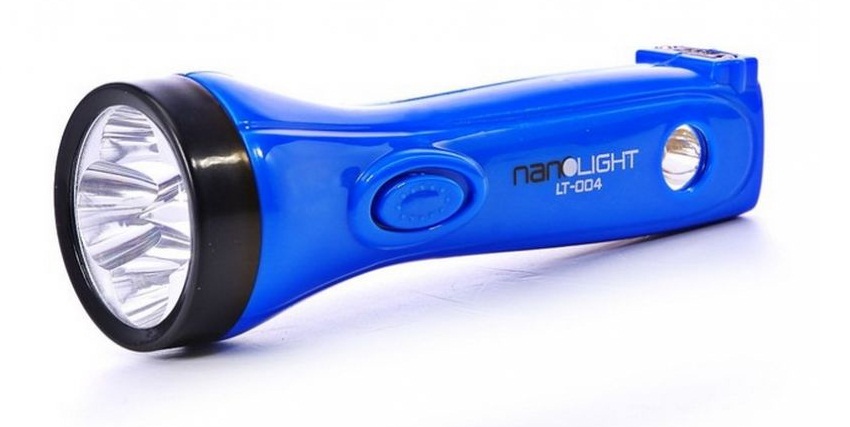 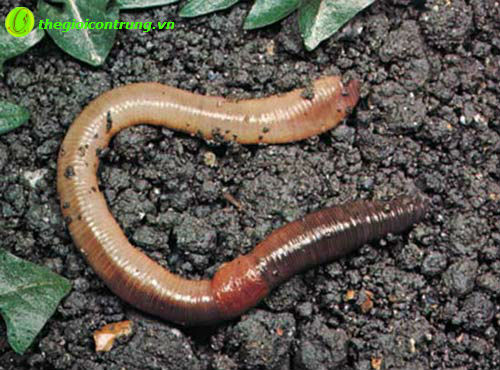 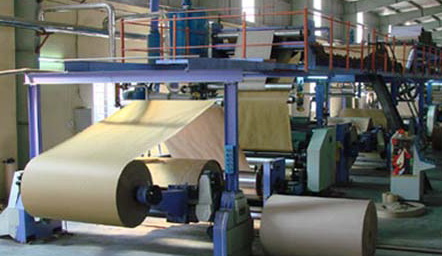 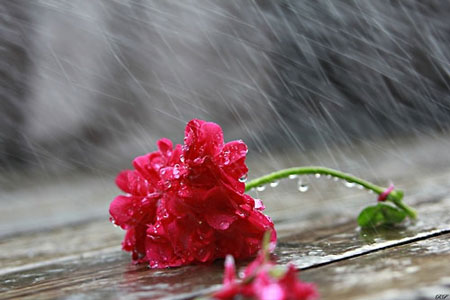 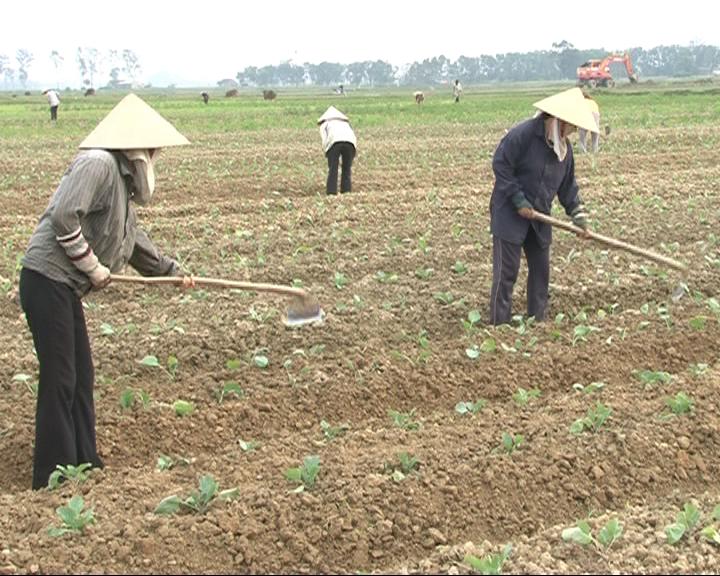